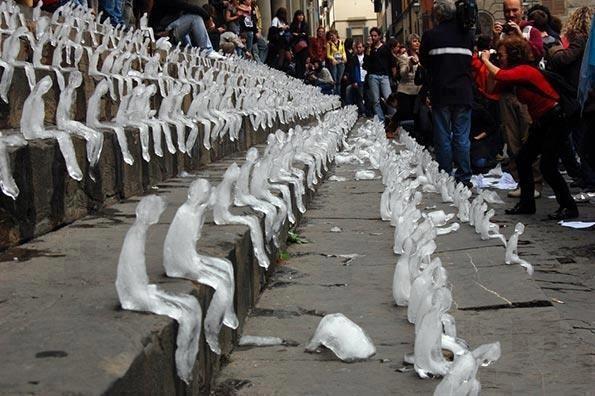 ‘’SAHNEDEN UZANAN SEVGİ PATİLERİ PROJESİ’’
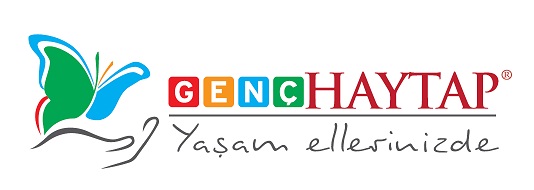 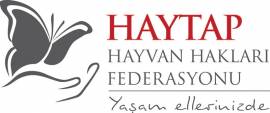 PROJE UYGULAYICI ADI
  HAYTAP HAYVAN HAKLARI FEDERASYONU
     GENÇ HAYTAP GRUBU
  
PROJENİN YERi
   BARTIN   PROJENİN SÜRESİ
                 BİR (1)AY
1. PROJE GENEL TANITIMI
Proje Uygulayıcısı Bilgileri                   2012 Ekim ayında HAYTAP Hayvan Haklari Federasyonu Genç Haytap Grubu olarak kuruldu. Şuan Türkiye de 28 üye temsilciyle birlikte aktif olarak Hayvan refahı ve hayvan sevgisini aşılamak için çalışılıyor. Bartın – Adana-Van- Ergani olmak üzere 4  şube olarak hizmet vermektedir.
PROJENİN AMACI
Genel Amaçlar
İnsanlardaki “şiddet” duygusunun “sevgi” duygusuna dönüşmesini sağlamak amaciyla"ŞİDDETE KARŞI SEVGİ" başlikli Animasyonel Tiyatro şeklinde eğitim çalışmasını uygulayarak insanlar  ile hayvanlar  arasında “dostluk ve korumaya”yönelik bir iletişim kurmak.
Bu sayede Sadece Hayvana şiddet ve tecavüzü değil Aynı şekilde Kadına Şiddet ve tecavüzüde bitirmeye yönelik bir çalışma yapmak.
Doğanın bir bütün olduğunu göstermek amacıyla Bitki-Hayvan-İnsan üçleminin Güçlü bağını ortaya çıkartmak.
Özel Amaçlar İnsanların hayvanlara karşı “merhamet, yardım ve koruma” duygularını geliştirirken, buna paralel olarak çocukların kisilik yapilarinda “yaşam hakkına saygı, sevgi ve paylaşma” duygularının güçlenmesini sağlamak.Çocuklarda,  kendinden küçükleri, yaşıtlarını ve zaman zaman da büyüklerini de hedef alacak boyutlara ulaşmış olan insana karşı şiddeti önlemek,  Çocuk şiddetinden en büyük payı alan canlı zincirinin en zayıf halkası olan savunmasız hayvanlara karşı şiddeti önleyerek hayvanları korumak.Ekolojik denge içinde “insan, doğa ve hayvanın” bir bütün olduğunu, bu unsurlardan birinin zarar görmesinin diğerlerini de etkileyeceğini anlatmak.
ÇALIŞMA
Bir ay sürecek olan 15 kişilik bir tiyatro grubunun hazırladığı 6 skeç 2 doğaçlama oyunu Tamamen Hayvan sevgisiyle ilgili olacak ve bu çalışma Yerel yöneticiler , halk ve öğrenci gruplarının da aralarında olduğu toplam 1000 kişiye sunulacaktır. Ayrıca bu oyunun sergilenmesi sırasında aramıza İstanbul-Ankara-Adana-Karabük ve Zonguldak illerinden de katılımcı sağlanması için davetiyeler gönderilecek.
Valilik desteğiyle köy okulları ile merkez okulları arasında kardeşlik projesi düzenlenerek okulların konferans salonlarında farklı bir ebatta sergileme yapılacaktır. Bu sayede Projeden faydalanan kişi sayısı 3000 civarına ulaşacaktır.
Programa hazırlanmak için tiyatro oyuncuları bir ay bir boyunca çalışabileceği bir mekan ayarlanacak ve orada ihtiyaçları karşılanacaktır.
Tiyatro çalışma grubunun hazırladıkları Skeçler-doğaçlamalar ve piyeslerin sergilenmesi ve bu sayede akılda kalıcılığını sağlanması, Tiyatro oyunları sergilendiğinde Videoya alınıp Tüm TV kanallarına gönderilerek yerele ulaşması sağlanılacaktır. Tüm Türkiye nin izleyebileceği formata dönüştürülerek Büyük TV kanallarına gönderilip yayınlatılmasını sağlamak.
Projeye Temel Teşkil Eden Detaylı Gerekçeler 
Gerek insana gerekse hayvana karşı şiddetin en çok görüldüğü yerlerde yaşayan , sosyal faaliyetlerden uzak kitlelere ulaşıp,  konu ile ilgili olarak onları ve çevrelerini bilinçlendirmek gerekmektedir.
Şiddet uygulayan çocukların da “çaresizlik ve acılarla yoğrulmuş” zor koşulların ve sosyal yapının kurbanı olduğu apaçık ortadadır.
Çocuk şiddeti bir  “imdat çığlığı” olarak karşımızdadır ve toplumsal hastalığın belirtisi olan bir yüksek ateştir.
Dünya da en zayıf halka olan “savunmasız çocuklar” ve “çaresiz hayvanlar” arasında oluşacak “merhamet, koruma ve paylaşma” duyguları, insanlığın en büyük derdi olan “şiddetin” üstünden geçecek bir “sevgi köprüsü” olacaktır. 
Sevgi duygusunun tohumlarının çocukların yüreklerine ekilmesiyle, o tohumlar çocuklarla birlikte büyüyüp  serpilip gelişerek “tüm dünyayı ve evreni” kucaklayacaktır.
Şiddet karşısında “sevgi” zafer kazanmalı, yüreklerdeki “şiddet” sökülüp atılmalıdır.
Proje Uygulama Ekibi
Genç HAYTAP felsefesini ve kurumsal yapısını bilen 1 proje şefi.
Tiyatro Grubu öğrencileri: 1 Yönetmen, 1 Koordinatör ve 13 oyuncudan oluşacaktır  
Bu profesyonel ekip  Genç HAYTAP gönüllülerinin yonetimi ve yönlendirmesi ile çalışacaktır.
Projenin Uygulanması ve Faaliyetlerin Gerçekleştirilmesi için       Temel Araçlar, Ekipmanlar ve giderleri
Eğitim alanına taşınacak öğrenci Aracı ( Belediye sponsorluğunda maliyetini belediyeler karşılayacak)
Broşürler Afişler Kitapçıklar 
Diz üstü bilgisayar
Video kamera,
Dijital fotoğraf makinesi,
Tiyatro ve gösteriler için kıyafetler ve ilgili dekor,
Ses Düzeni
Tiyatro çalışmasında ele alınan konular
1- PET ALIP PAT ATMA - TERK EDİLMEK TÜM CANLILARA AYNI ACIYI VERİR- BARINAK GERÇEKLERİ 
2-KAPI ÖNÜNE BİR KAP MAMA BİR KAP SU- PENCERELERİNİZİN ÖNÜNE SOFRANIZDAN KALAN SEVGİ KIRINTILARINI BIRAKIN
3-KÜRK CİNAYETTİR- ( ATM LERDEN PARA ÇEKİLİRKEN ALDIĞIMIZ HER MAKBUZ İÇİN AĞAÇLAR KESİLİR KONUSUYLA BAĞLANTILI OLACAK)
4-HAYVANLAR EN İYİ DOSTTUR
5-YAŞAM HAKKINA SAYGI- İKİ HAK ARASINDAKİ DENGEYİ SAĞLAYABİLECEK MİYİZ GERÇEKTEN ?
SONUÇ
Çalışma  Mart 2013 Tarihinde Bartın Kültür Merkezinde sergilenecektir.
Proje Bartın-Zonguldak illeri arasında aralarında bir haftalık süreyle sergilenecektir. Ayrıca başka illerden talep gelirse o illere turneler düzenlenerek Yapılan çalışmalar sergilenecektir.
Çocuklara sadece yaşamayı değil yaşatmayı da öğretmeye varmısınız ?
HAZIRLAYAN
FIRAT ÖZGÜL
     GENÇ HAYTAP BAŞKANI
           
         PROJE ŞEFİ
         f.ozgul_74@hotmail.com
             0531 500 57 23